ИННОВАЦИОННЫЕ ТЕХНОЛОГИИ В ПРЕПОДАВАНИИ ХИМИИ
Педагогические чтения 12 декабря 2011 года
Преподаватель Потёмкина Е.И.
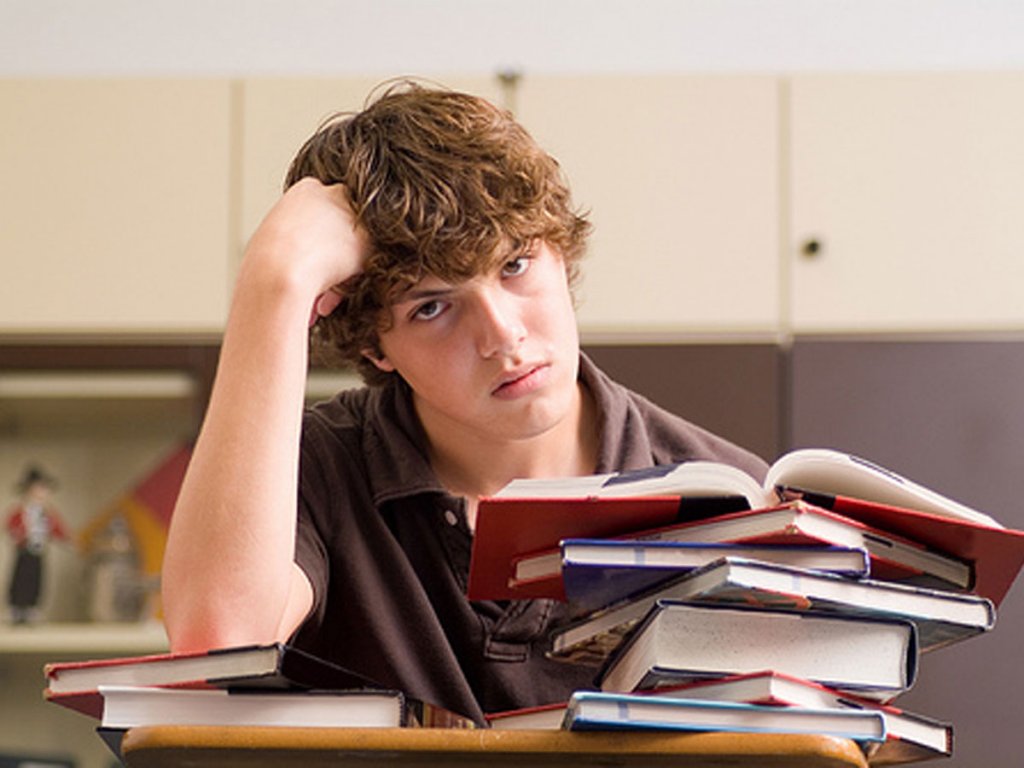 ТЕХНОЛОГИЯ – искусство, умение, мастерство учить
ИННОВАЦИОННАЯ ПЕДАГОГИЧЕСКАЯ ТЕХНОЛОГИЯ – СЛОЖНЫЙ ПРОЦЕСС РЕАЛИЗАЦИИ МЕТОДОВ, ПРОЦЕССОВ, СРЕДСТВ, НАПРАВЛЕНИЙ НА ДОСТИЖЕНИЕ ЗАДАННЫХ ЦЕЛЕЙ
ИСПОЛЬЗУЕМЫЕ ТЕХНОЛОГИИ В ДИСЦИПЛИНАХ ЕСТЕСТВЕННО–НАУЧНОГО ЦИКЛА
РАЗВИВАЮЩЕЕ ОБУЧЕНИЕ
МЕДИА-ТЕХНОЛОГИИ
ИНДИВИДУАЛЬНО-ДИФФЕРЕНЦИРОВАННОЕ ОБУЧЕНИЕ
ТЕХНОЛОГИИ СОТРУДНИЧЕСТВА
НЕТРАДИЦИОННЫЕ СИСТЕМЫ ОРГАНИЗАЦИИ УЧЕБНОГО ПРОЦЕССА
ТЕХНОЛОГИИ МОДУЛЬНОГО ОБУЧЕНИЯ
ПРИЗНАКИ, ХАРАКТЕРИЗУЮЩИЕ ОБРАЗОВАТЕЛЬНЫЕ ИННОВАЦИИ
ДРУГОЙ ПОДХОД К ОБРАЗОВАТЕЛЬНОМУ ПРОЦЕССУ В ОТЛИЧИИ ОТ ТРАДИЦИОННОГО
НОВЫЕ НАПРАВЛЕНИЯ И СПОСОБЫ РЕШЕНИЯ ОБРАЗОВАТЕЛЬНЫХ ПРОГРАММ
ГАРАНТИЯ ДОСТИЖЕНИЯ НОВОГО ОБРАЗОВАТЕЛЬНОГО РЕЗУЛЬТАТА
На уроках химии
ИЗУЧАЮТ НОВЫЙ УЧЕБНЫЙ МАТЕРИАЛ;
СОВЕРШЕНСТВУЮТ ЗУН;
ОБОБЩАЮТ ЗНАНИЯ;
ОСУЩЕСТВЛЯЮТ КОНТРОЛЬ ПОЛУЧЕННЫХ ЗНАНИЙ, УМЕНИЙ, НАВЫКОВ
ТВОРЧЕСКАЯ САМОСТОЯТЕЛЬНАЯ ДЕЯТЕЛЬНОСТЬ ОБУЧАЮЩИХСЯ, ЖЕЛАНИЕ ПОЗНАВАТЬ НЕИЗВЕСТНОЕ
ПОИСК НОВОГО, ОПИРАЯСЬ НА ЖИЗНЕННЫЙ ОПЫТ
УМЕНИЕ ОЦЕНИВАТЬ СВОИ РЕЗУЛЬТАТЫ
ДИДАКТИЧЕСКИЕ ЗАДАЧИ УРОКА
СТИМУЛЯЦИЯ ИНТЕРЕСА К ЧЁТКО ПОСТАВЛЕННОЙ ЦЕЛИ УРОКА
ОБЕСПЕЧЕНИЕ ДОЛЖНОЙ НАУЧНОСТИ ПРЕПОДАВАНИЯ
ПОЛНОЕ И ТОЧНОЕ ОПРЕДЕЛЕНИЕ ИЗУЧАЕМЫХ ОБЪЕКТОВ И ЯВЛЕНИЙ, ЗАПИСЬ ХИМИЧЕСКИХ ФОРМУЛ И УРАВНЕНИЙ РЕАКЦИЙ
ФИКСАЦИЯ В КОНСПЕКТАХ ОПОРНЫХ ПУНКТОВ ПЛАНА УРОКОВ, ЗАКОНОВ ХИМИИ, ФОРМУЛИРОВКА ПОНЯТИЙ
ОЦЕНКА КАЧЕСТВА ОБУЧЕНИЯ
Особую роль в изучении химии отводят урокам-семинарам, урокам-конференциям, где количество затраченного труда на самостоятельную работу и результат сильно зависят от индивидуальных особенной личности.Особенности инновационного обучения – это внесение нового, усовершенствованного в уже существующее.Результативность новых методов заключается в инновационной деятельности учителя и творческой деятельности обучающегося.
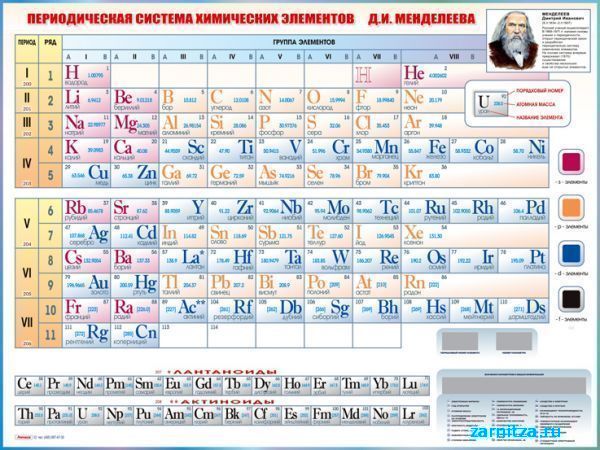